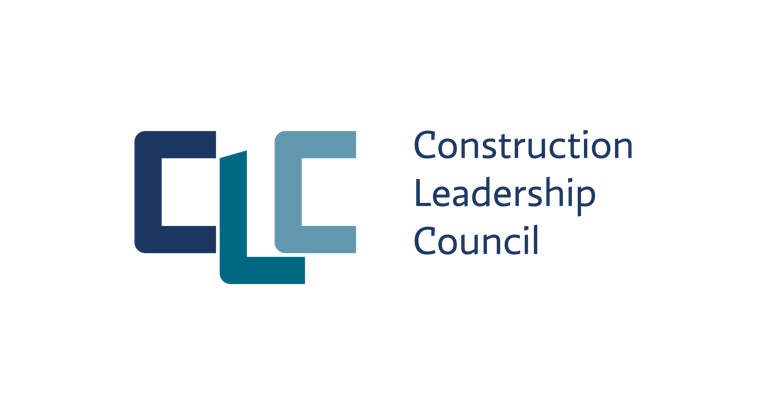 Construction Leadership Council

National Retrofit Strategy

Name Title Organisation 

Day Month 2021
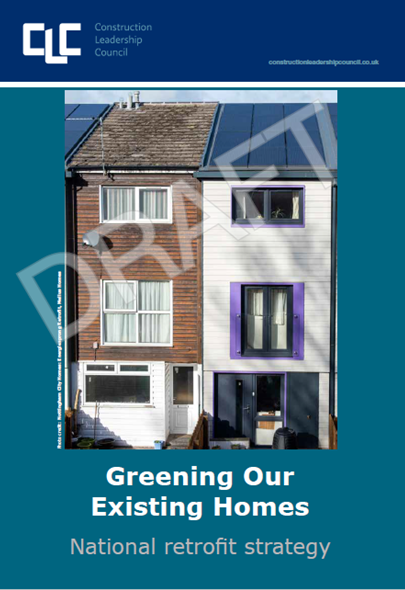 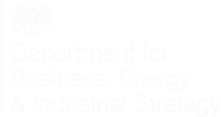 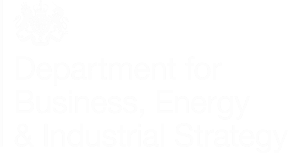 Retention Payments in the Construction Industry Consultation
1
[Speaker Notes: Main slide]
The CLC’s mission is to provide leadership to the construction industry.

Three component parts:
Executive
Work Streams
Senior Advisors

Andy Mitchell, CLC Co-Chair
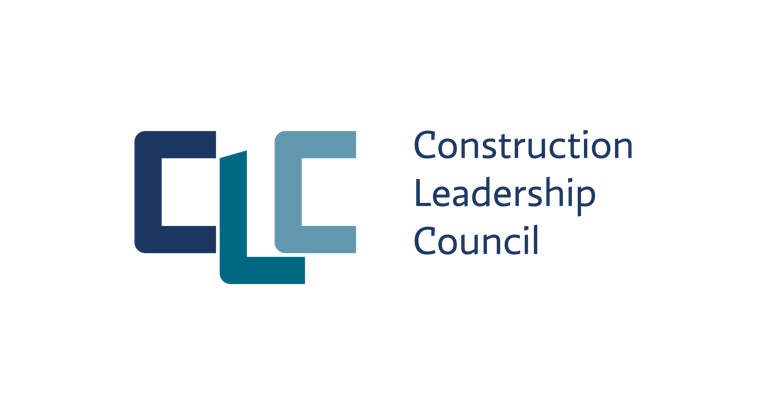 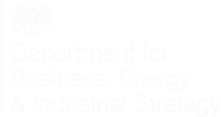 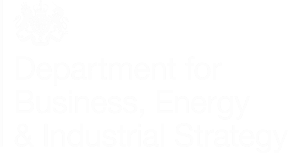 Retention Payments in the Construction Industry Consultation
2
[Speaker Notes: Main slide]
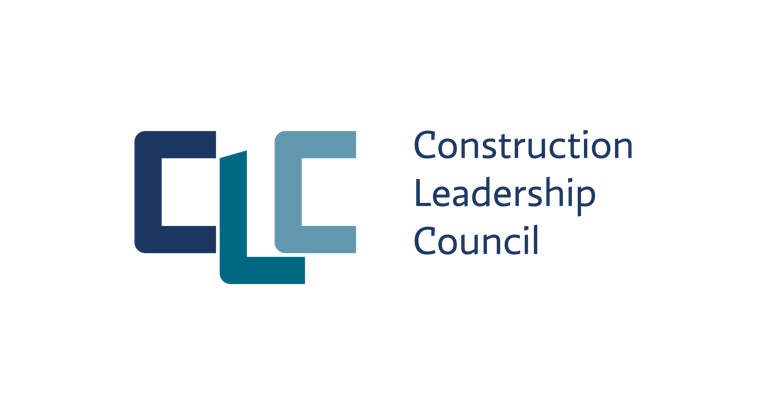 Why do we need a National Retrofit Strategy?

The UK has a legal obligation to cut carbon emissions to zero by 2050
The Government will cut carbon emissions by 78% by 2035
In its 2021 Fuel Poverty Strategy, the Government set a target to ensure that as many fuel poor homes as is reasonably practicable achieve a minimum energy efficiency rating of Band C by 2030
Our homes use 35% of all the energy in the UK and emit 20% of the carbon emissions.
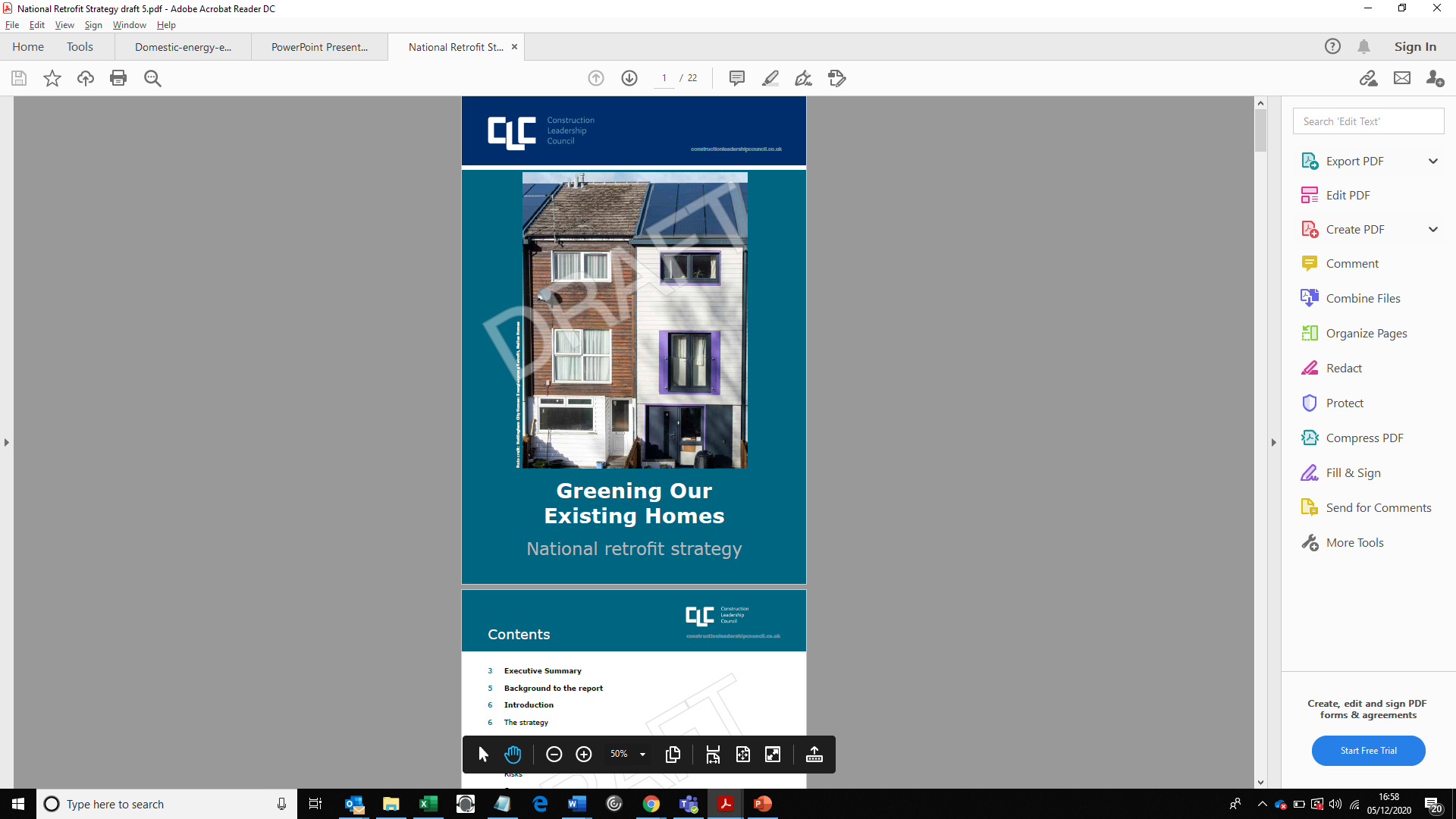 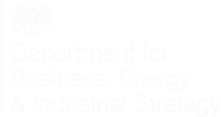 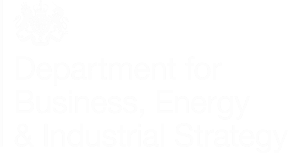 Retention Payments in the Construction Industry Consultation
3
[Speaker Notes: Main slide]
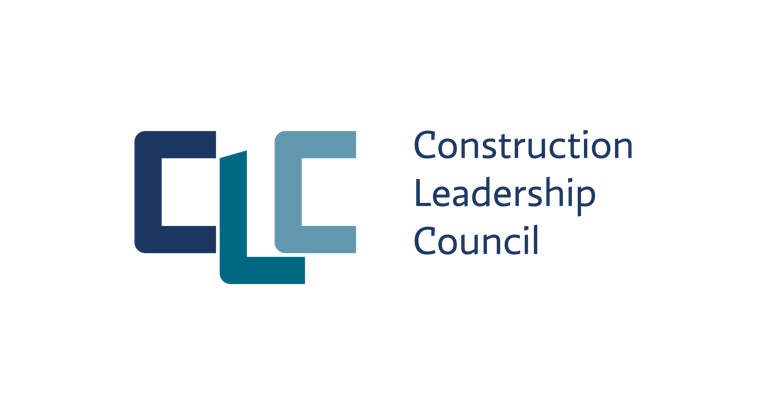 Britain’s housing stock

Britain has a rich and varied housing stock – 28 million dwellings
It is the oldest and least energy efficient in Europe
39% of homes were built before 1939
2.53 million households live in fuel poverty
8,500 deaths in England in Wales in 2019 linked to cold homes
95% decline in installation of domestic energy efficiency measures since 2012
85% of our homes will still be in use in 2050
repair and maintenance sector, new house building, industrial, commercial
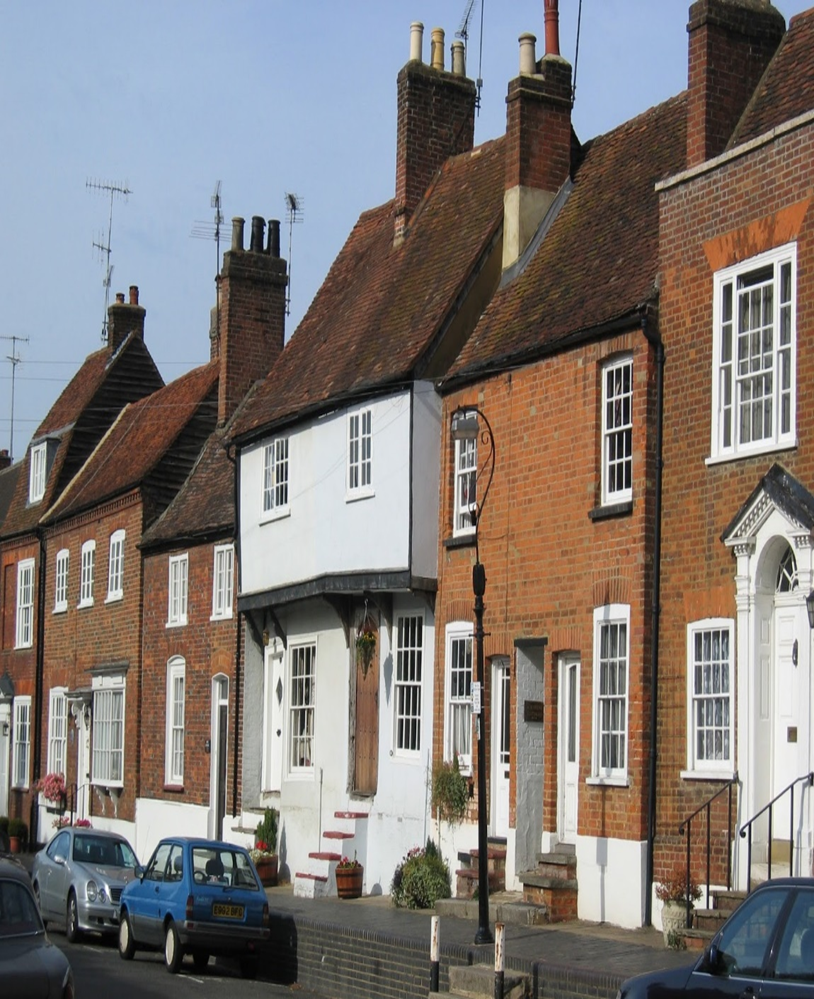 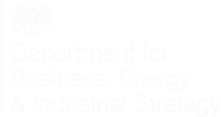 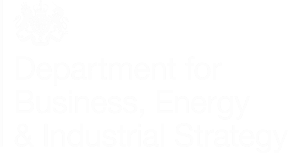 Retention Payments in the Construction Industry Consultation
4
[Speaker Notes: Main slide]
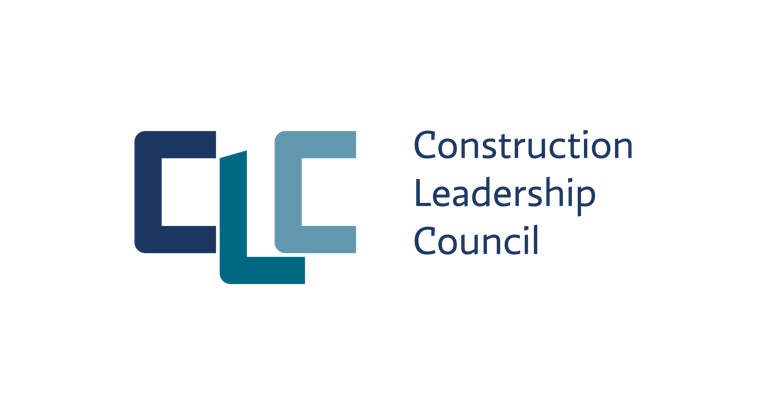 The benefits of retrofitting 

Economic
Repair, maintenance and improvement represents one third of construction output
100,000 new jobs over the first Parliament
Level-up across the country

Social
Save the NHS £1.4 billion
Save households on average £436 on energy

Environmental 
Save 0.532 Mt of CO2 in the first Parliament
Reduce energy demand in homes
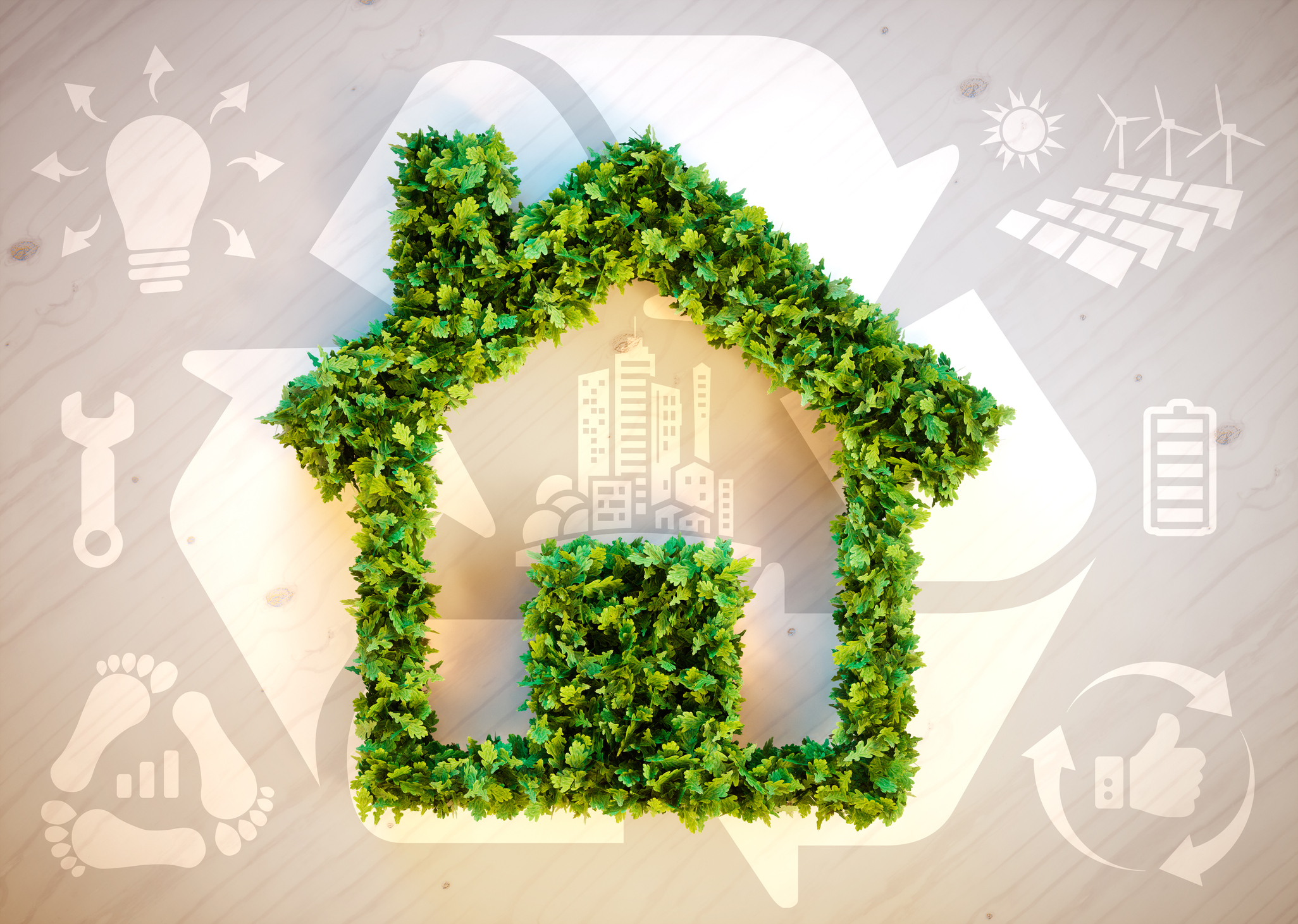 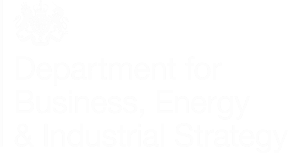 Retention Payments in the Construction Industry Consultation
5
[Speaker Notes: Main slide]
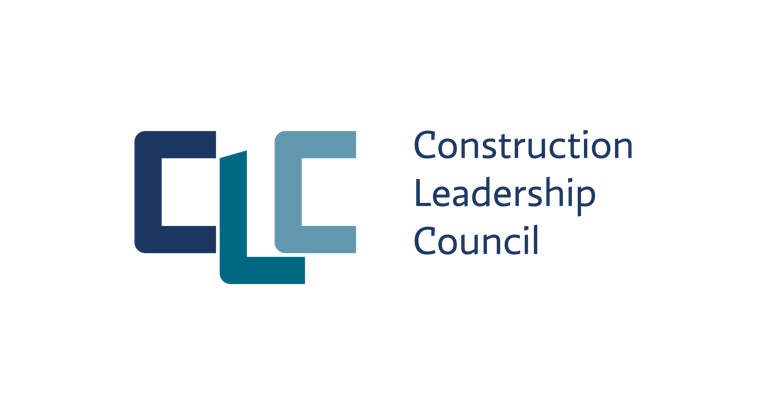 Working with consumers

Retrofit is complex – consumers need access to simple and impartial information

Only 10% of homeowners undertake energy efficiency improvements as stand-alone projects

Consumers are concerned about poor quality building work. They need access to redress and confidence in the building sector

Retrofit must be affordable and accessible to all, achieved through financial products and incentives
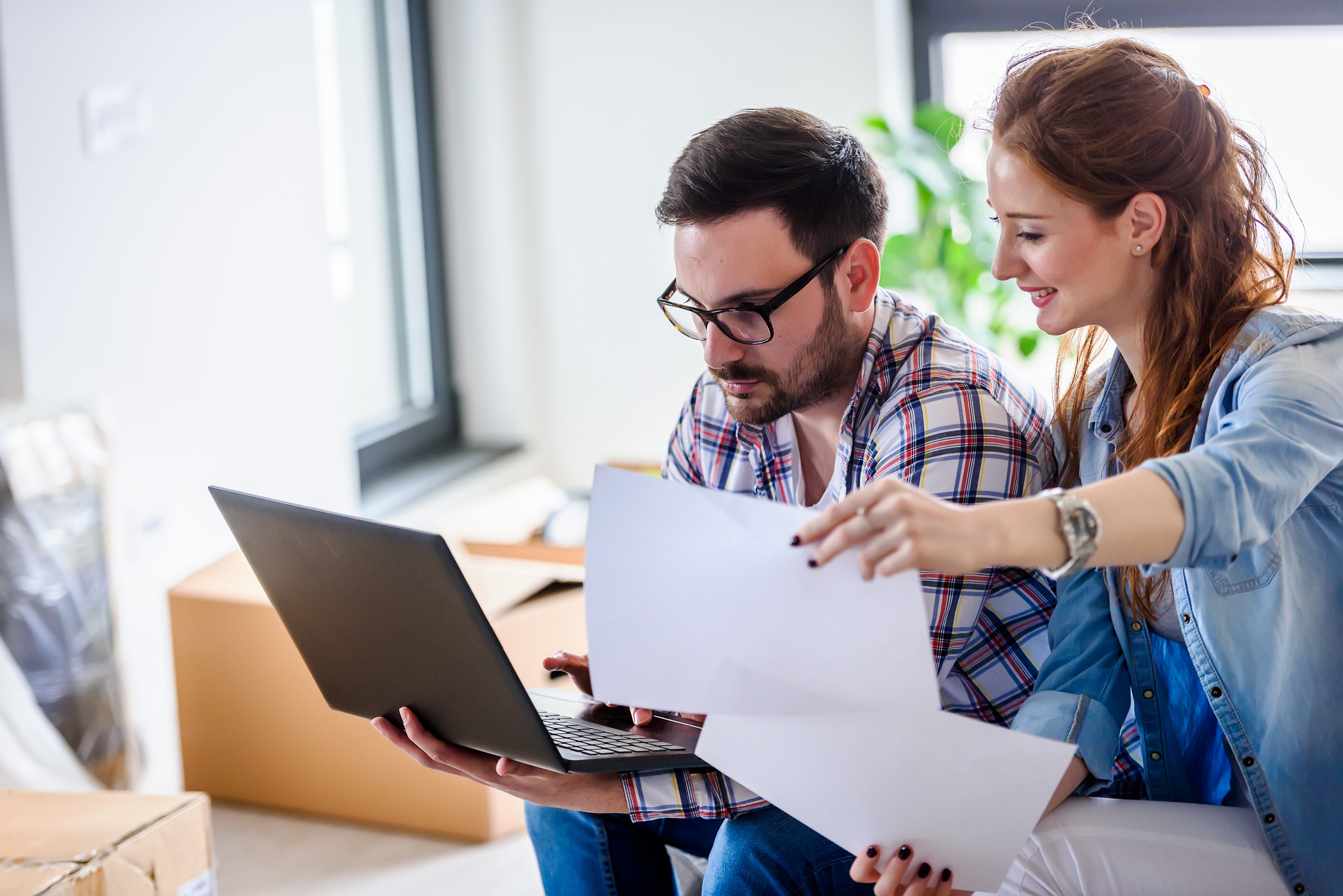 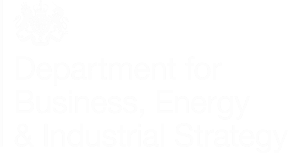 Retention Payments in the Construction Industry Consultation
6
[Speaker Notes: Main slide]
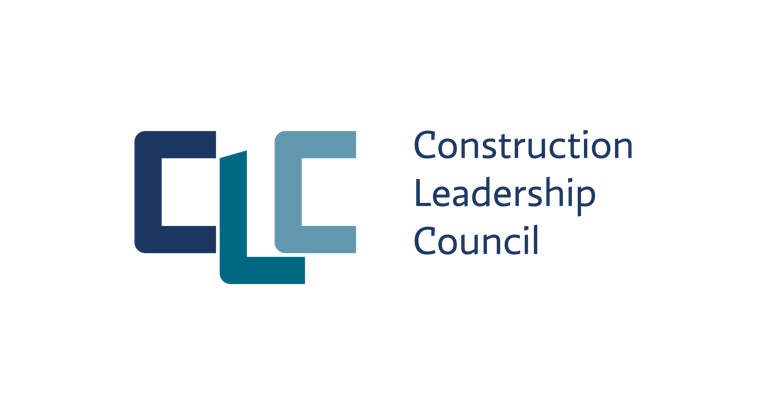 Working with industry

Construction is a fragmented industry with majority SMEs

There is no minimum barrier to entry

89% contractors don’t hold formal qualifications for pre-1919 work

Retrofit is not embedded in qualifications

Starts on apprenticeships in Construction, Planning and the Built Environment are in decline
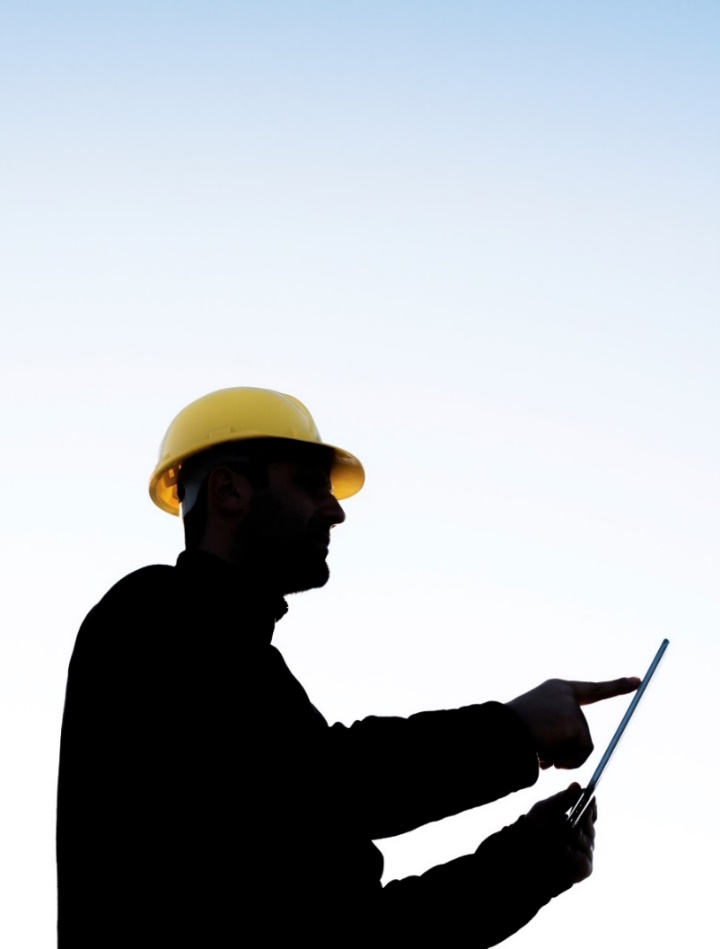 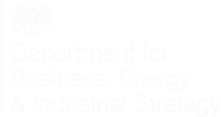 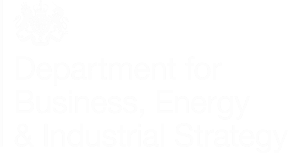 Retention Payments in the Construction Industry Consultation
7
[Speaker Notes: Main slide]
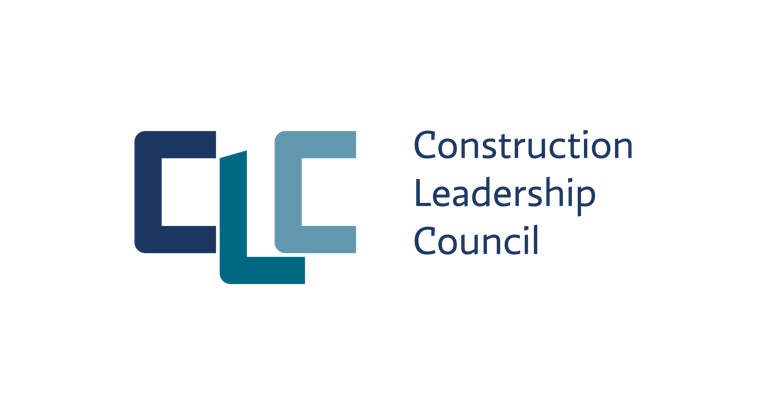 How will retrofit be delivered?

We need a long-term plan that provides the industry with the confidence they need to invest in upskilling, and consumers with the confidence to undertake building works.

This is a twenty-year strategy with 3 phases that will be implemented according to an s-curve. 

Phase 1 – slower start with a communications plan to target householders and intensive training programme for industry.

Phase 2 – strong focus on developing the supply chain and consumer protection.

Phase 3 – slowing down with a focus on hard-to-treat properties.
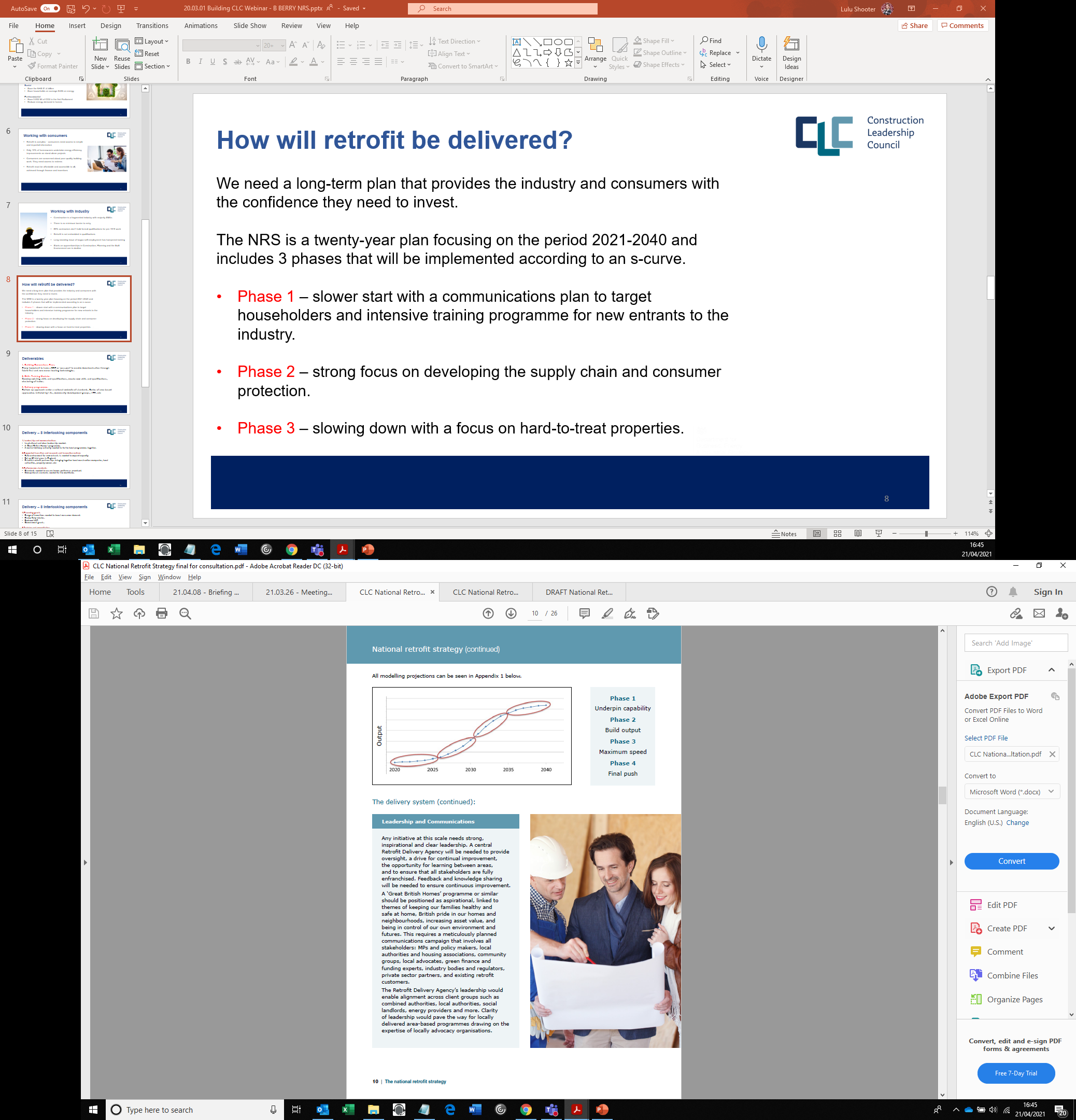 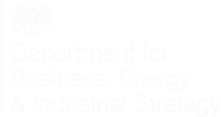 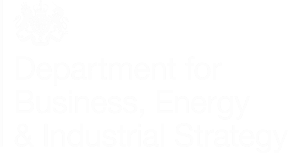 Retention Payments in the Construction Industry Consultation
8
[Speaker Notes: Main slide]
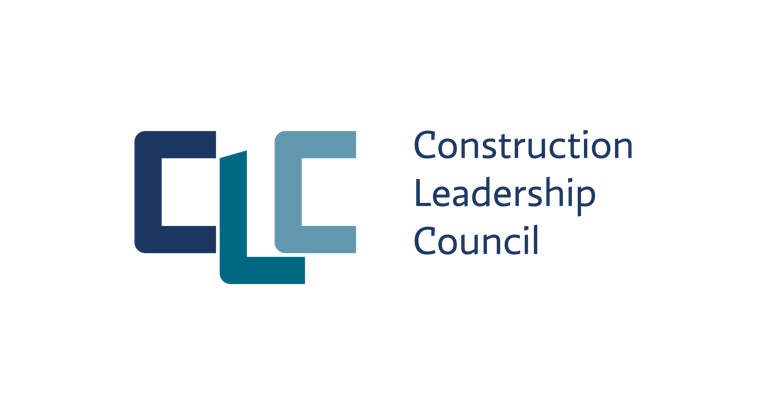 The deliverables 

1. Building Renovations Plans (BRP)
Every home will have a BRP or ‘passport’ to enable decarbonisation through fabric first and zero caron heating technologies, and will be implemented according to opportunity, ambition and budget.

2. Skills and training
Upskill existing trades and develop qualifications informed by PAS 2030/2035 to ensure that a holistic approach is being taken to retrofit. Forthcoming research by the CITB will underpin this deliverable. 

3. Delivery programmes
A series of area-based approaches initiated by local supply chains, but delivered under the umbrella of the Retrofit Delivery Agency that will coordinate the national campaign and set minimum performance standards.
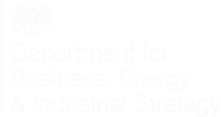 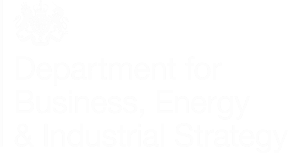 Retention Payments in the Construction Industry Consultation
9
[Speaker Notes: Main slide]
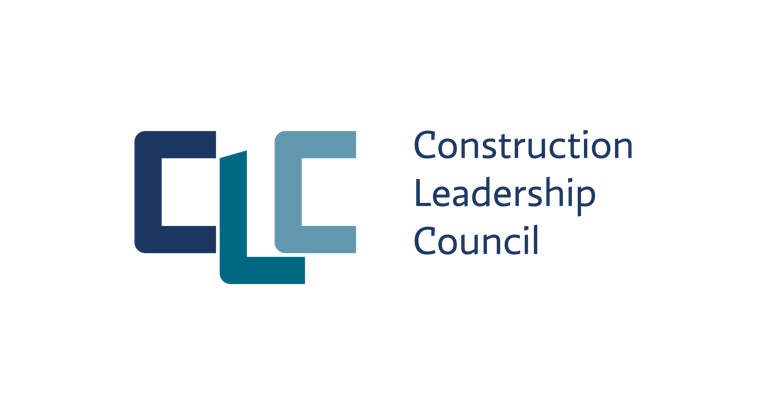 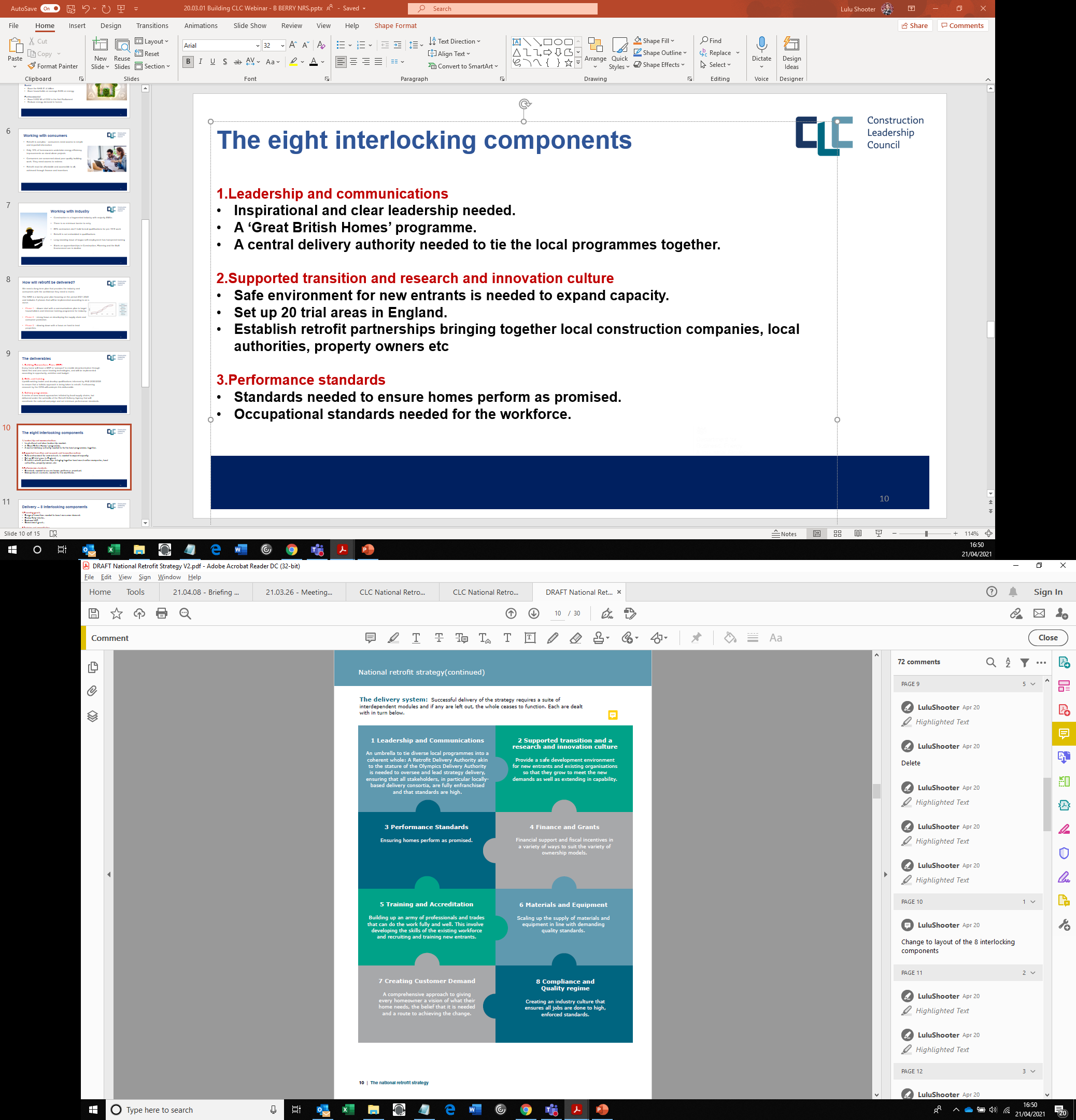 The eight interlocking components

Each component must be in place for the strategy to succeed.

These components can be coordinated by the Retrofit Delivery Agency, but implementation will be locally-led.
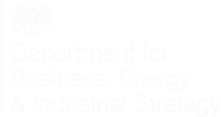 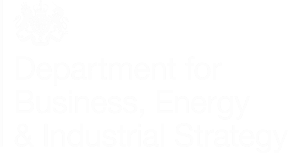 10
[Speaker Notes: Main slide]
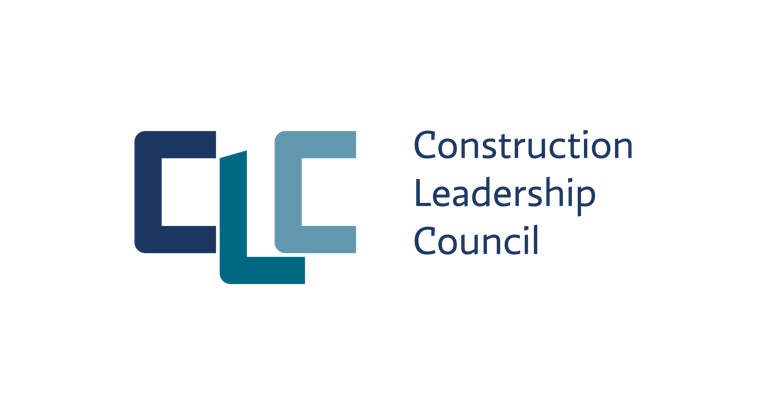 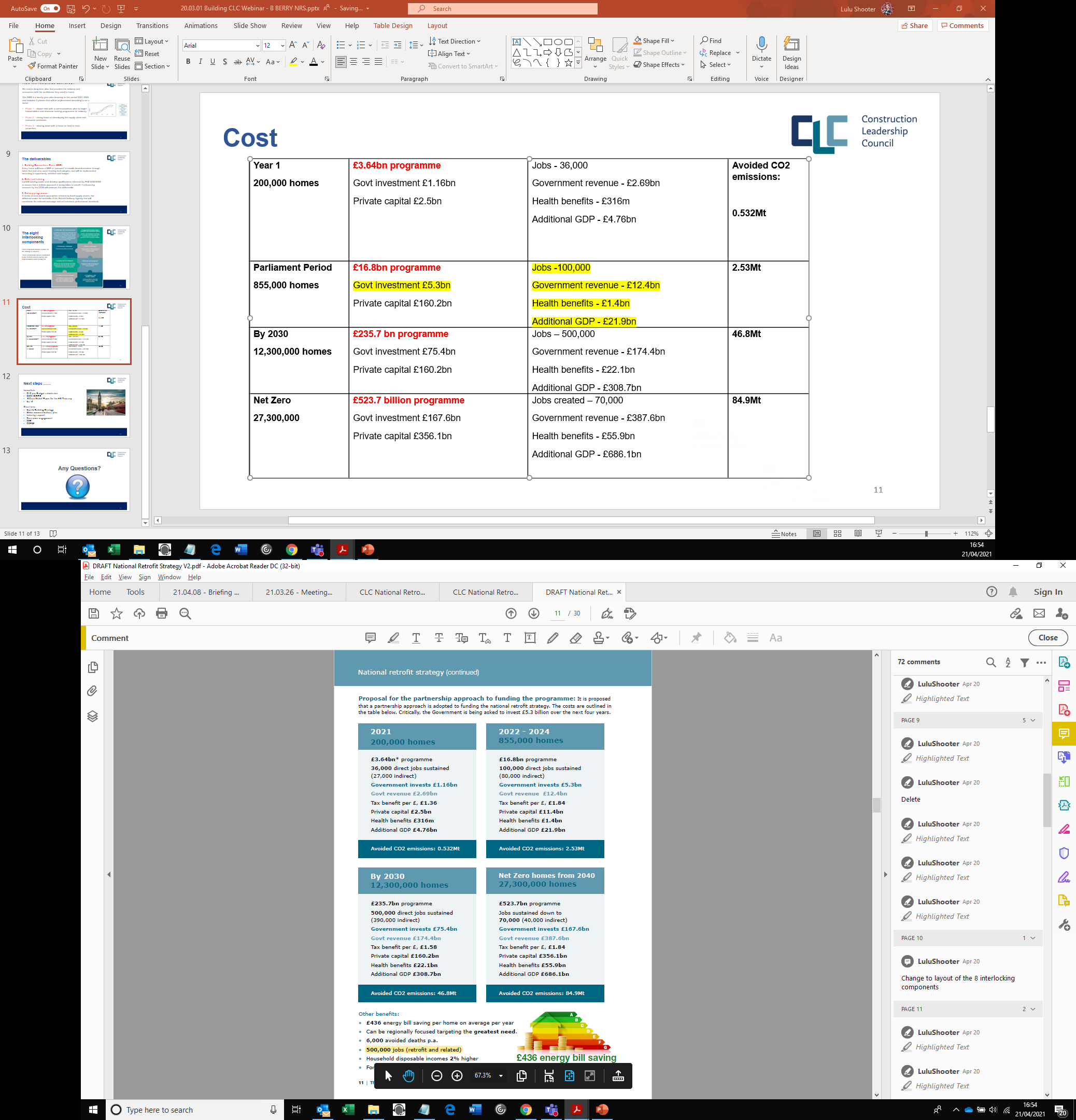 A partnership between Government and industry

In the first 4 years, the Government will be asked to invest £5.3 billion, which will generate private investment worth more than £11 billion.
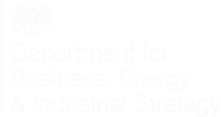 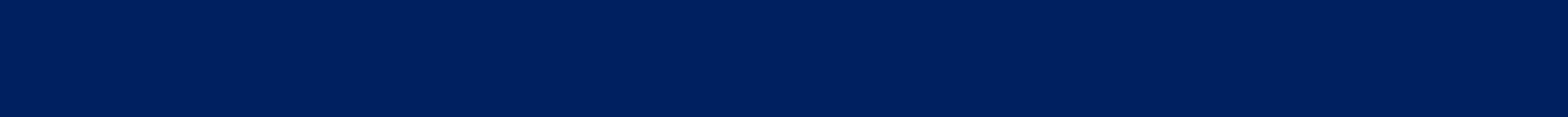 11
[Speaker Notes: Main slide]
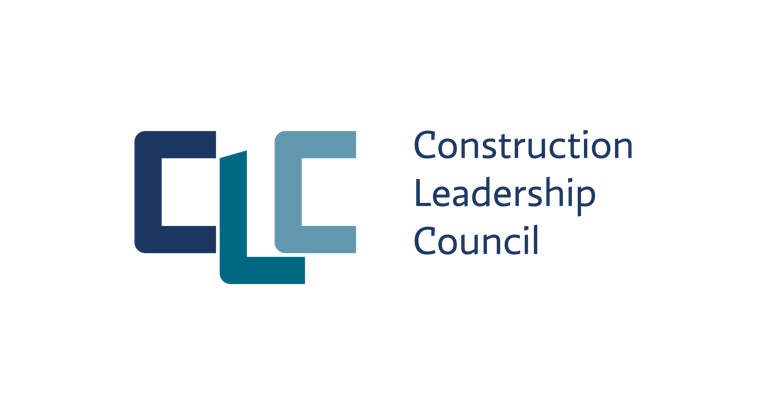 Next steps

Completed
Open consultation with industry
Engaging key stakeholders in Parliament

Short term
Heat & Building Strategy
Industry support
Consumer engagement
Comprehensive Spending Review
COP26
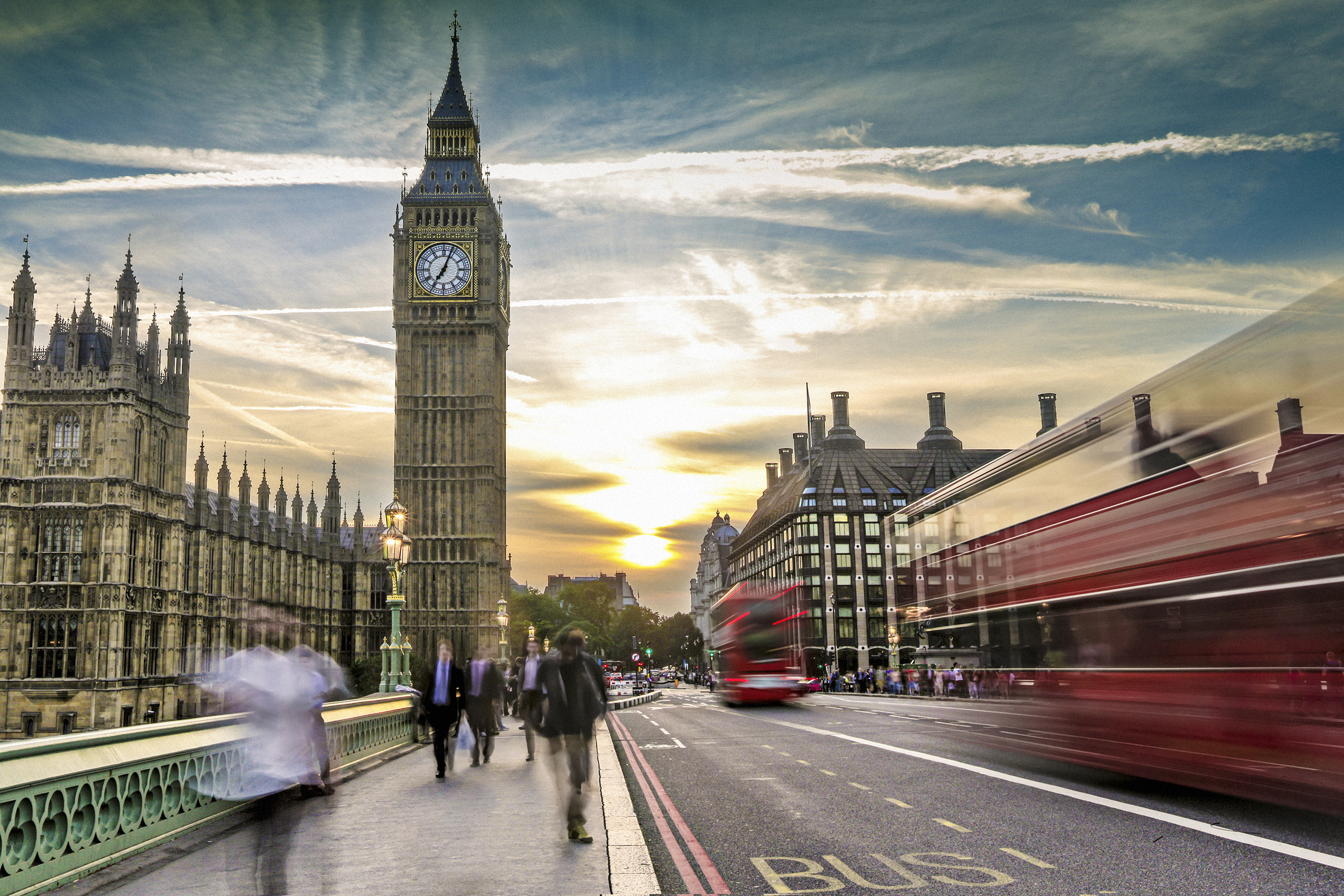 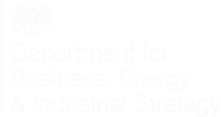 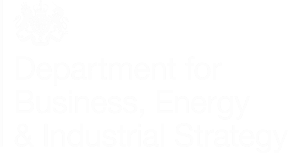 Retention Payments in the Construction Industry Consultation
12
[Speaker Notes: Main slide]
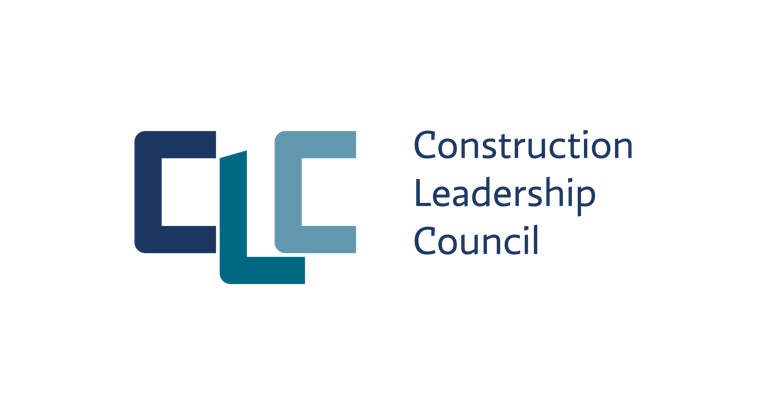 Questions
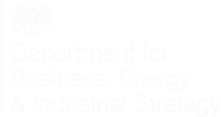 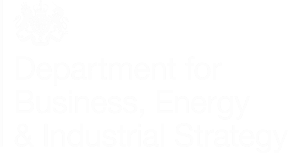 Retention Payments in the Construction Industry Consultation
13
[Speaker Notes: Main slide]